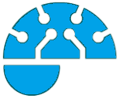 Outputs
Programming Guides
Outputs
To output a message on the screen, we simply need one simple script.

We simply need to use the print() statement.

Here is an example:





If we want to output a string (a mix of characters), we must place speech marks around our message.

If we wish to output a number, speech marks are not needed:
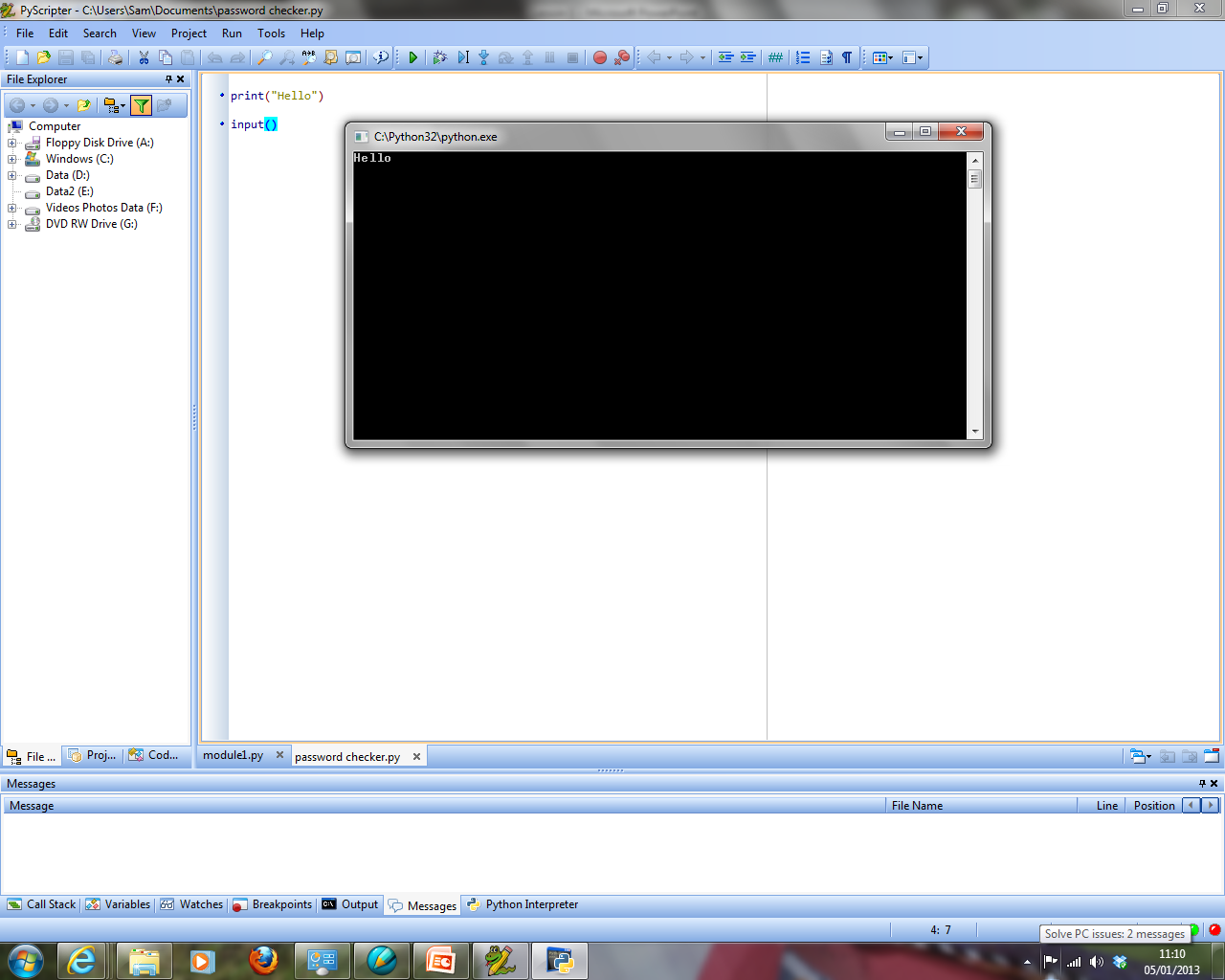 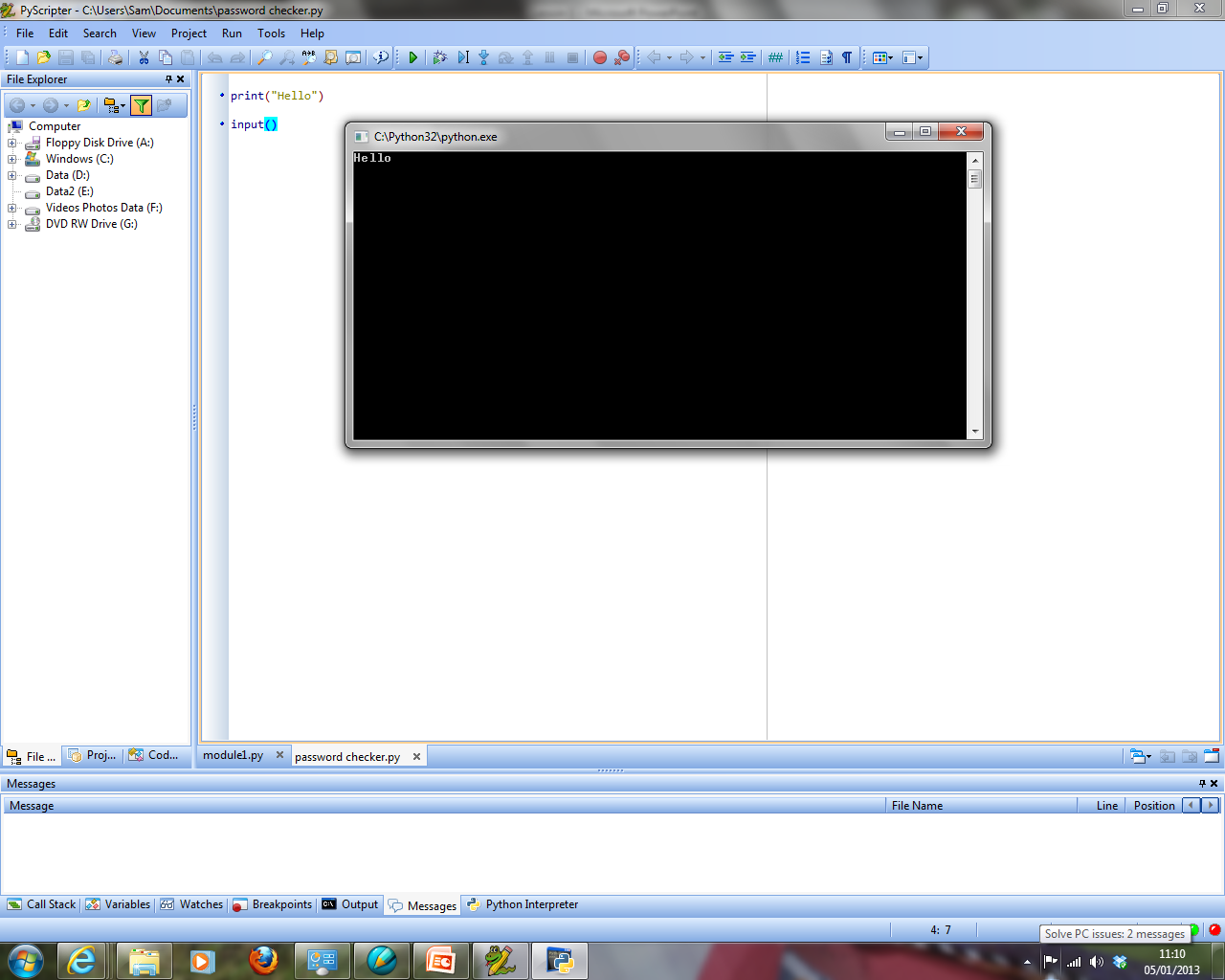 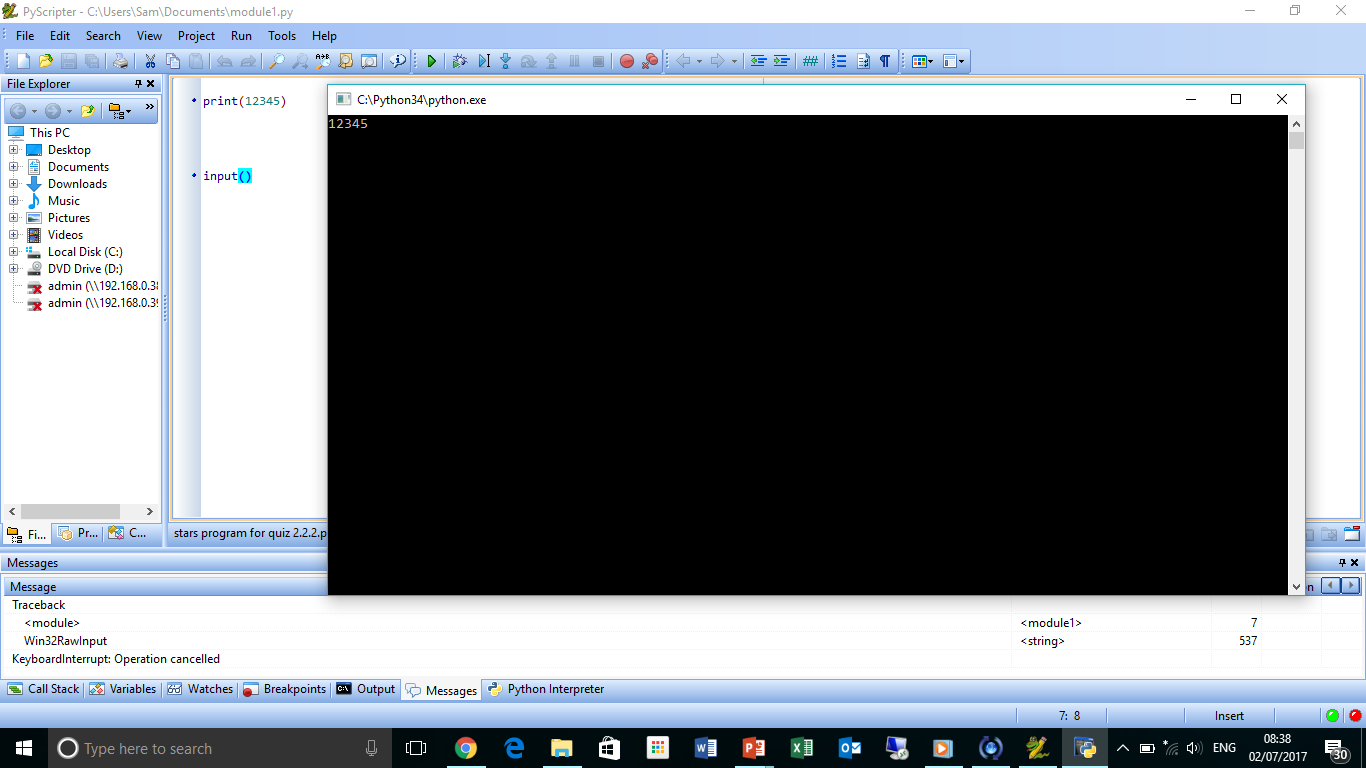